Built the hog buildings to get the manure to help build the fertility and tilth of the heavy clay soils we have on our farm
Field where the hog building site is located

20 years ago - 75 bushel corn 
2014 - Chopped corn silage – yielded 198 bu/ac grain and 23.5 ton per acres of silage
Manure replaced commercial fertilizer and increases production
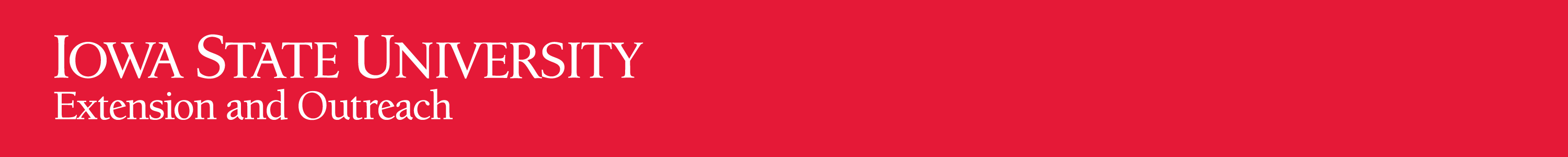 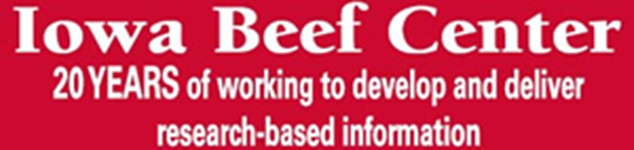